Marijanska svetišta
Najpoznatija marijanska svetišta u svijetu
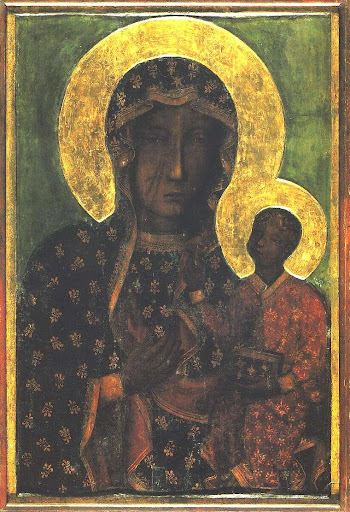 Svetište Crne Gospe u Częstochowi
Poznato i kao Gospa od Jasne Gore.
Najvažnije marijansko svetište Poljske.
Slika: Marija i Isus, po predaji naslikao sv. Luka.
Veliki utjecaj na duh otpora tijekom nacističke i komunističke vlasti.
Papa Ivan Pavao II. ga je posjetio i time ohrabrio narod.
Ta fotografija korisnika Nepoznat autor: licenca CC BY-SA-NC
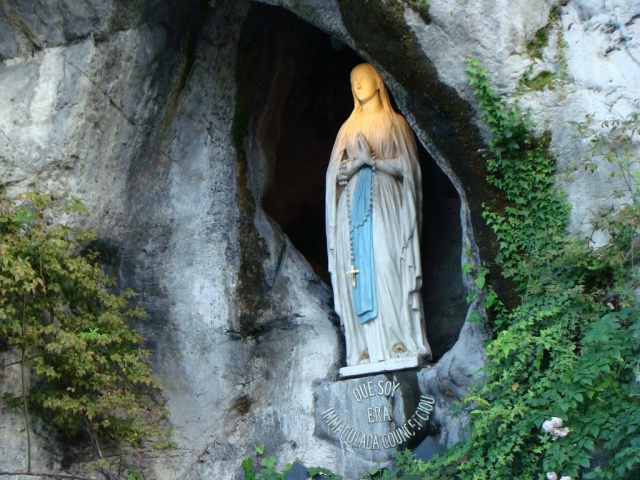 Lourdes
Ukazanja Djevice Marije Bernardici Soubirous 1858.
Viđenja u špilji blizu rijeke Gave de Pau.
Izvor ljekovite vode – svake godine 1500 hektolitara.
Gospa tražila pokoru, molitvu i izgradnju kapelice.
Postalo jedno od najposjećenijih hodočasničkih mjesta u svijetu.
Ta fotografija korisnika Nepoznat autor: licenca CC BY-NC-ND
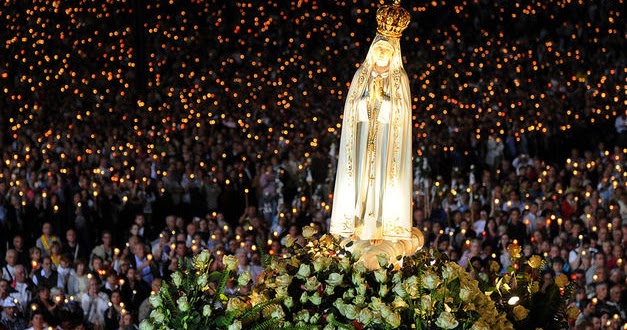 Fatima
Ukazanja Majke Božje troje malih pastira 1917.
Poruke o pokori, obraćenju i molitvi za grešnike.
Poznato Čudo Sunca – svjedočilo do 70 000 ljudi.
Tri fatimske tajne – poruke čovječanstvu.
Papa Ivan Pavao II. hodočastio u znak zahvalnosti za preživljenje.
Ta fotografija korisnika Nepoznat autor: licenca CC BY
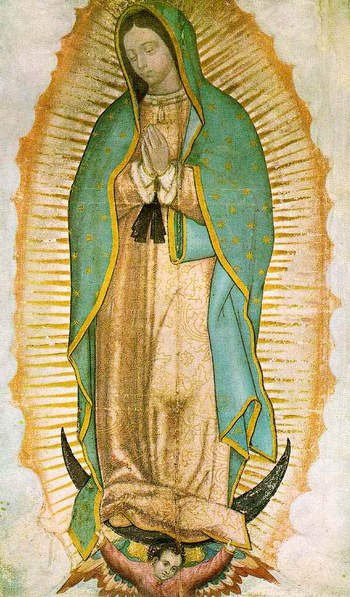 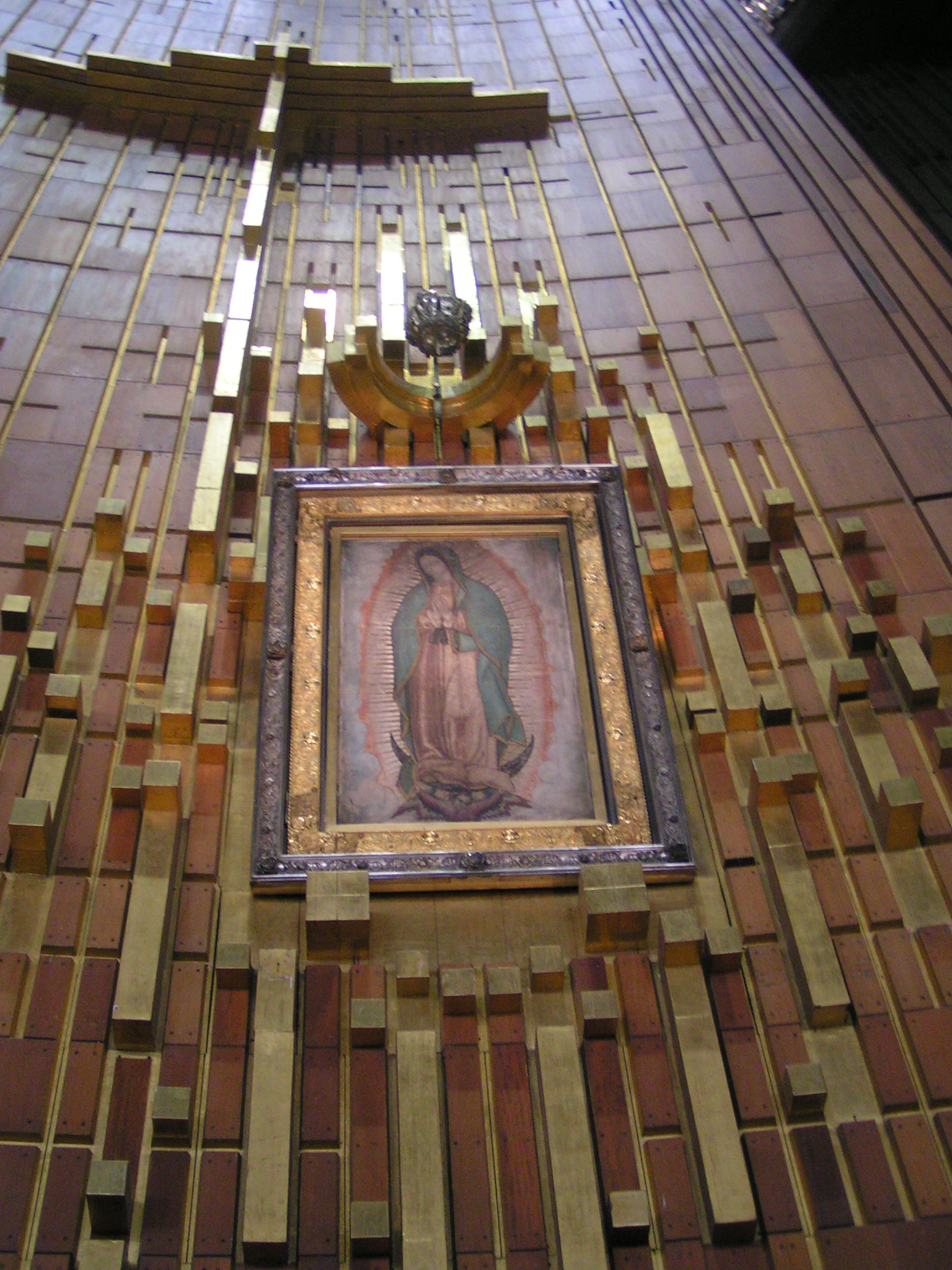 Guadalupe
Ukazanja Djevice Marije Indijancu Juanu Diegu 1531.
Marija se predstavila kao 'Majka svih naroda'.
Na njegovom ogrtaču ostala čudotvorna slika Gospe.
Najposjećenije katoličko svetište na svijetu.
Zaštitnica Meksika i Latinske Amerike.
Ta fotografija korisnika Nepoznat autor: licenca CC BY-SA
Ta fotografija korisnika Nepoznat autor: licenca CC BY
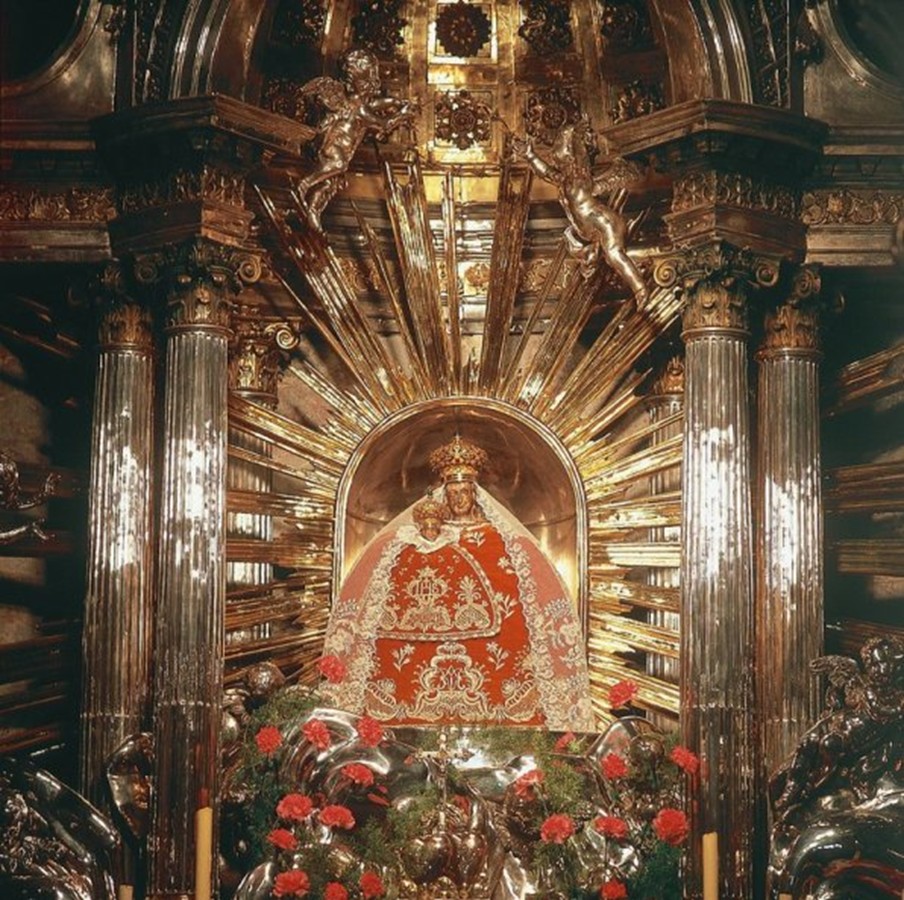 Mariazell
Mariazell - Marijansko svetište u Austriji
Povijest: Osnovano 1157. godine, Mariazell je jedno od najvažnijih marijanskih svetišta u srednjoj Europi, poznato po čudotvornom kipu Djevice Marije.
Značaj: Svake godine tisuće hodočasnika posjećuju svetište tražeći duhovnu utjehu i ispunjenje svojih molbi.